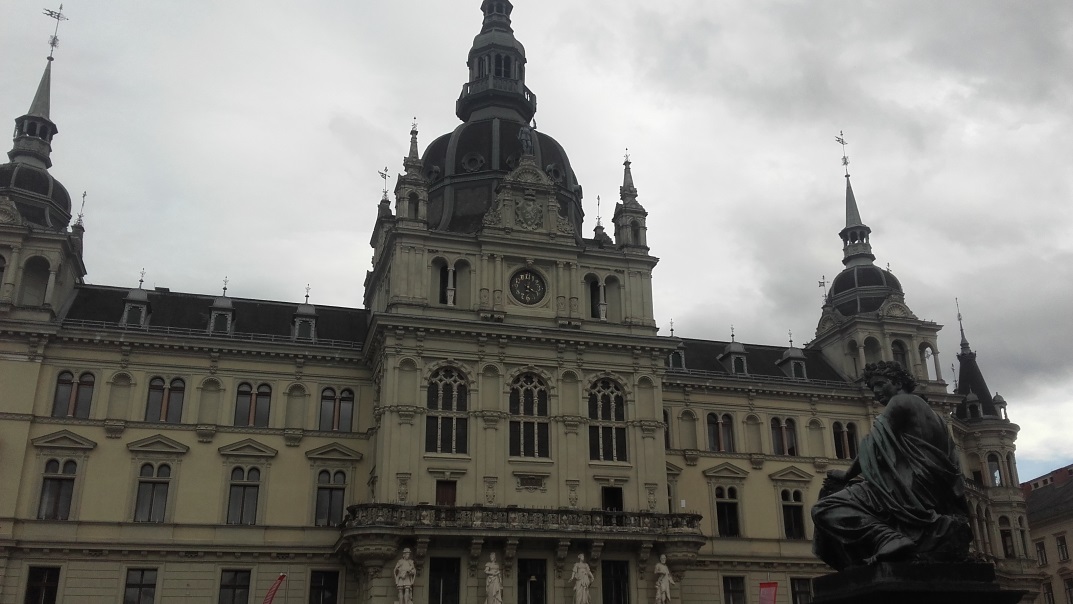 GRAZ
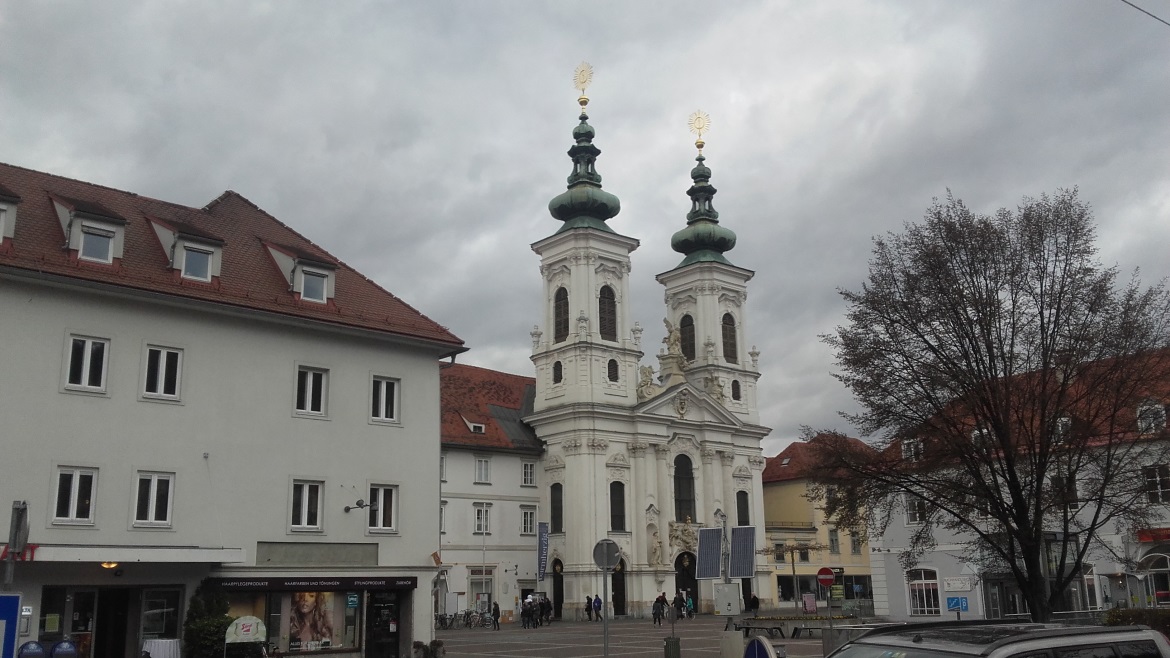 Što smo posjetili?
Benzinska pumpa ( WC – 50 centi )
Tvornica čokolade Zotter
McDonalds
Razgledavanje Graza
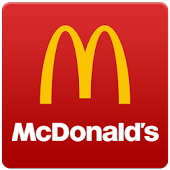 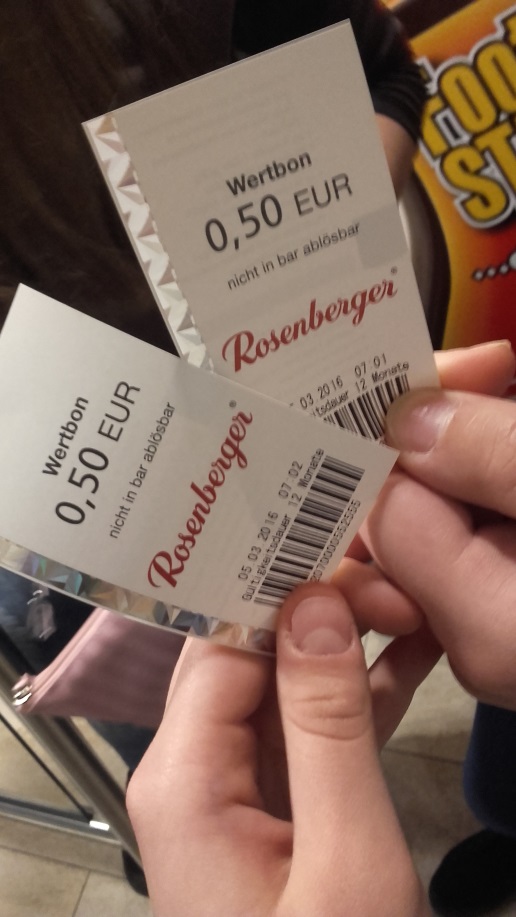 Tvornica čokolade (Schokoladenfabrik) Zotter
U tvornici smo se najeli ko „svinje” i bilo nam je zlo
Tvornica je vrlo zanimljiva, čak ima i groblje za čokolade, te životinje
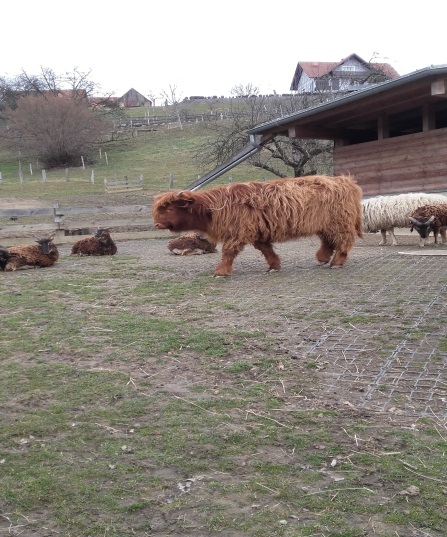 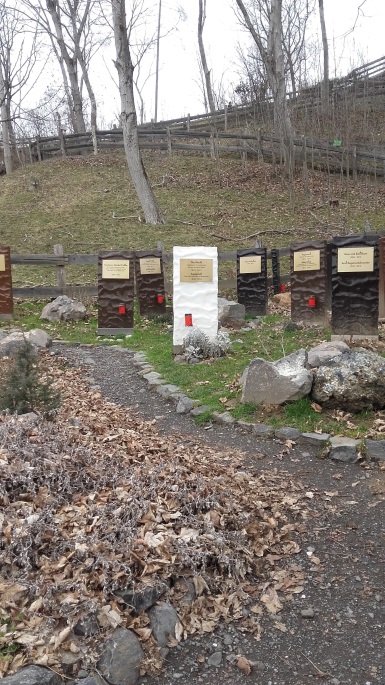 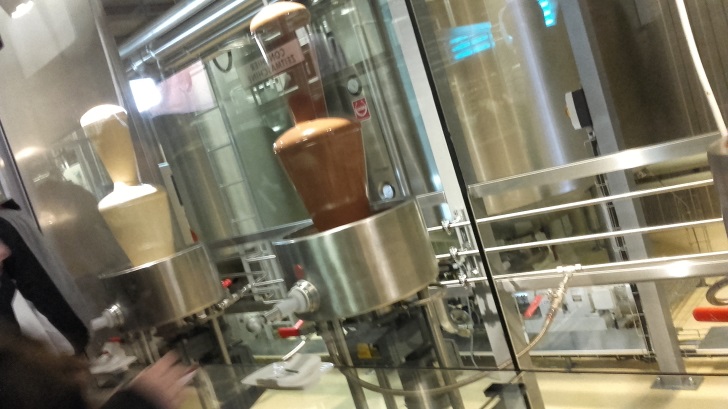 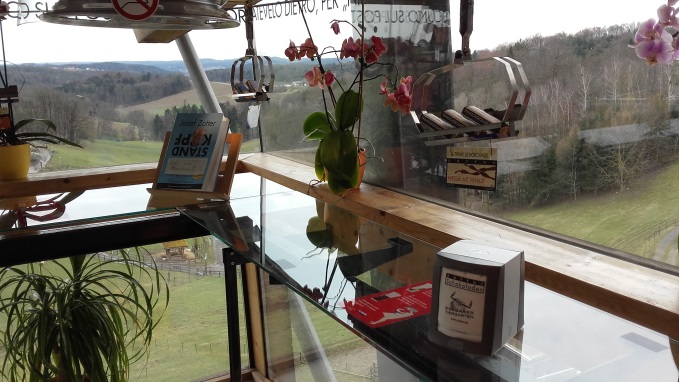 Razgledavanje grada
Razgledavanje je bilo vrlo „zanimljivo” 
Posjetili smo Schlossberg
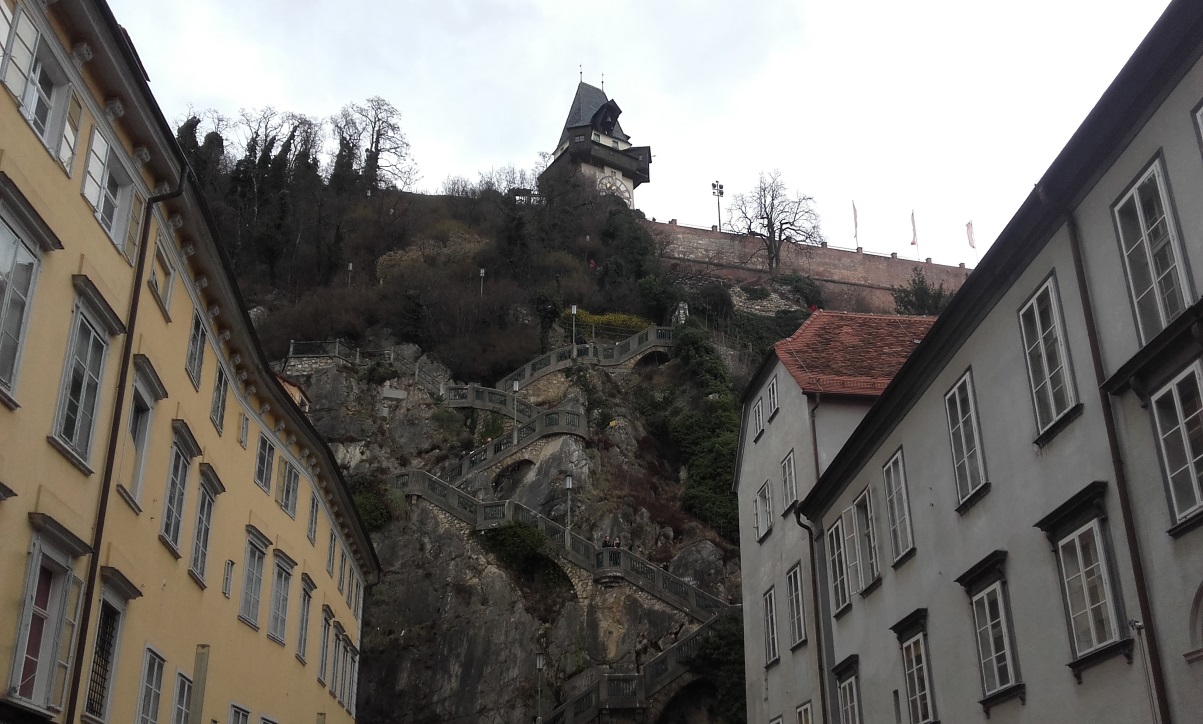 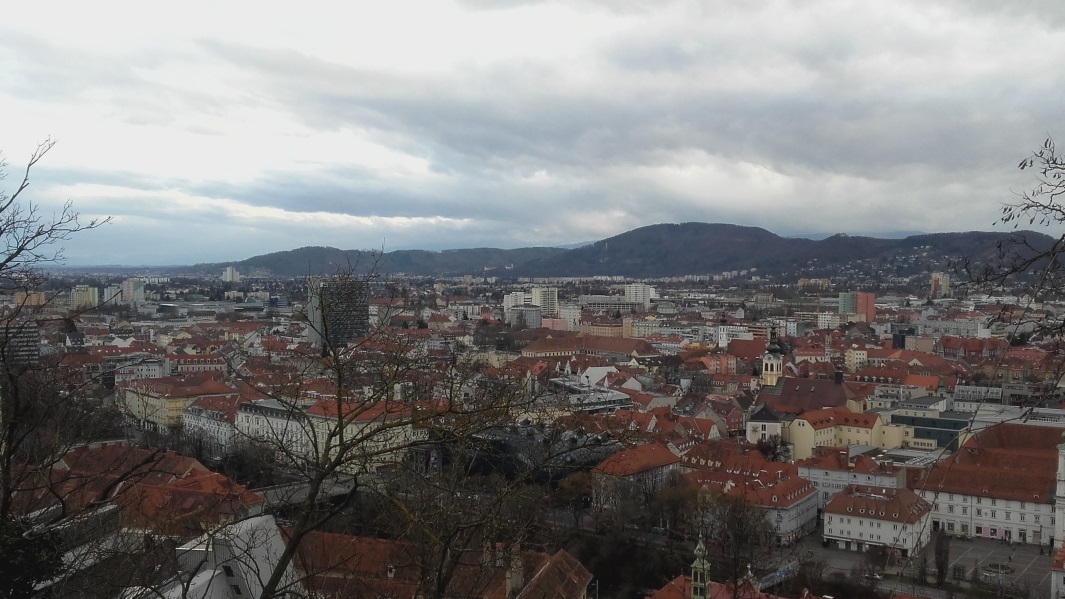 Naši dojmovi
Rano smo se probudili (polazak je bio u 5 )
Kada smo došli u tvornicu čokolade gledali smo neki filmić (ne znamo koji,jer nas je pola spavalo)
Čokolade su bile „fine”-kasnije nam je bilo zlo
Nakon razgledavanja
Krenuli smo kući autobusom 
Najzanimljivij dio puta je bio u autobusu, gdje smo se svi zabavljali i slušali pjesme
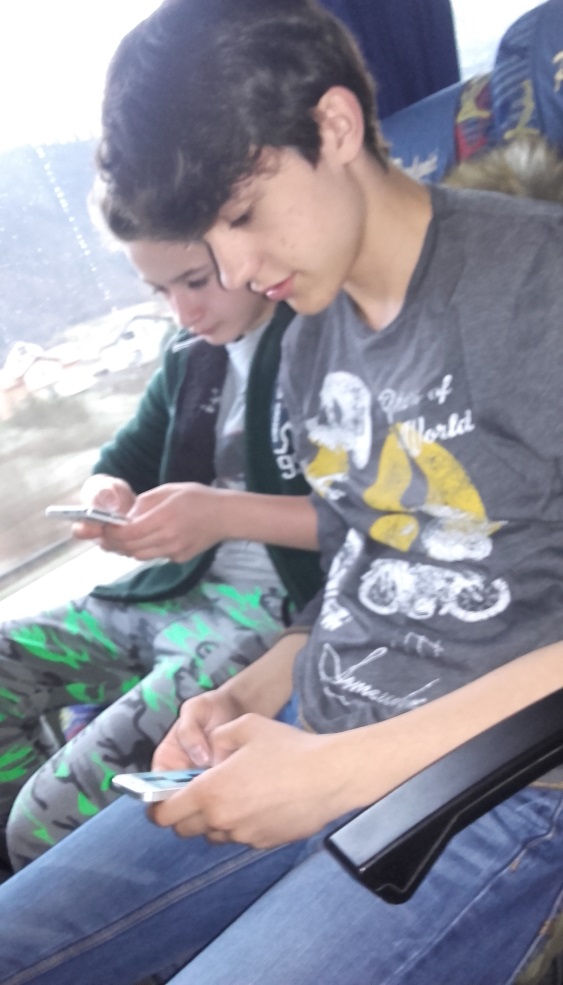 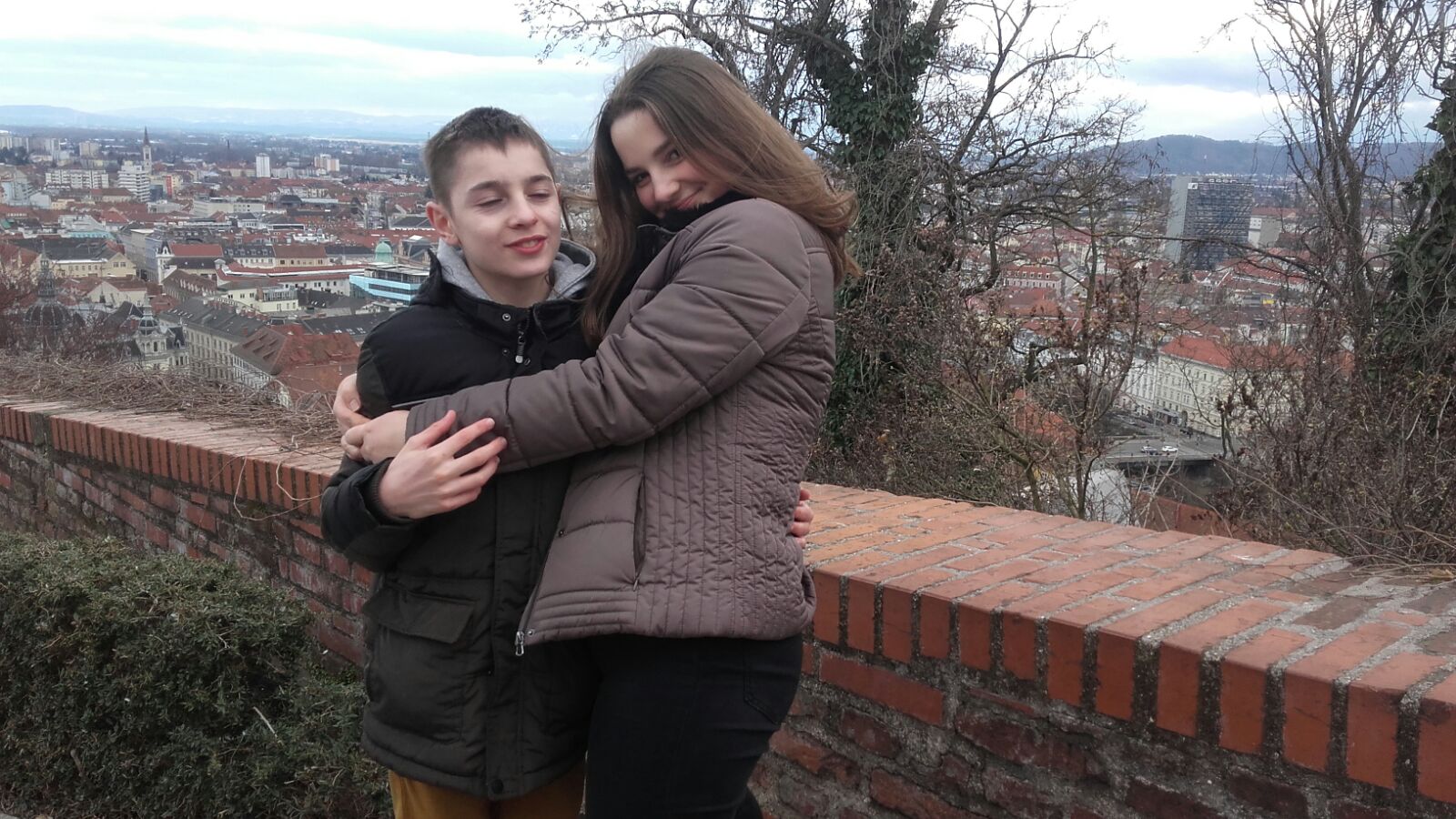 NAMA JE BILO SUPER!!8.c